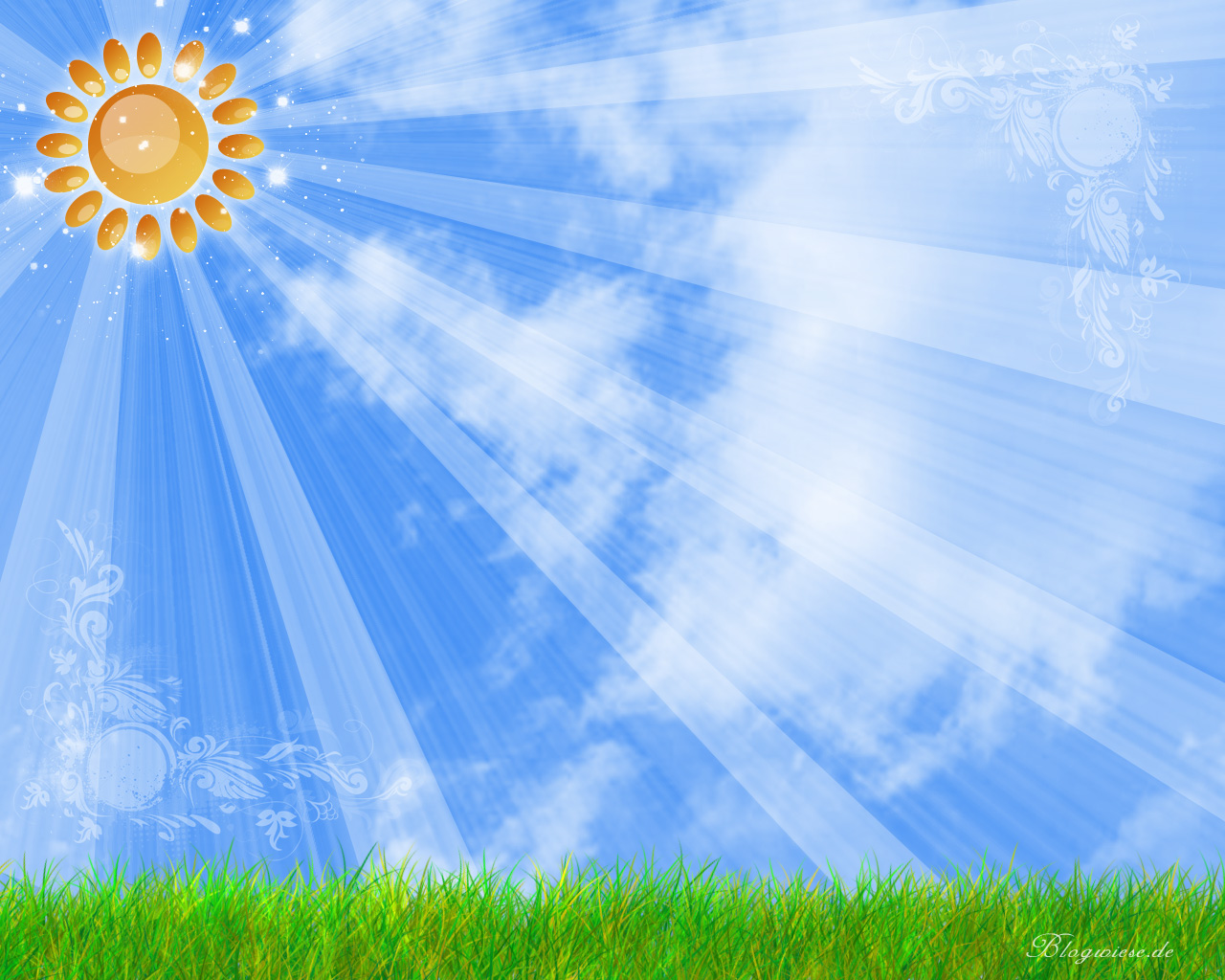 Bài 43

 ẢNH HƯỞNG CỦA NHIỆT ĐỘ VÀ ĐỘ ẨM LÊN ĐỜI SỐNG SINH VẬT
I. Ảnh hưởng của nhiệt độ lên đời sống sinh vật
II. Ảnh hưởng của độ ẩm lên đời sống sinh vật
KHỞI ĐỘNG
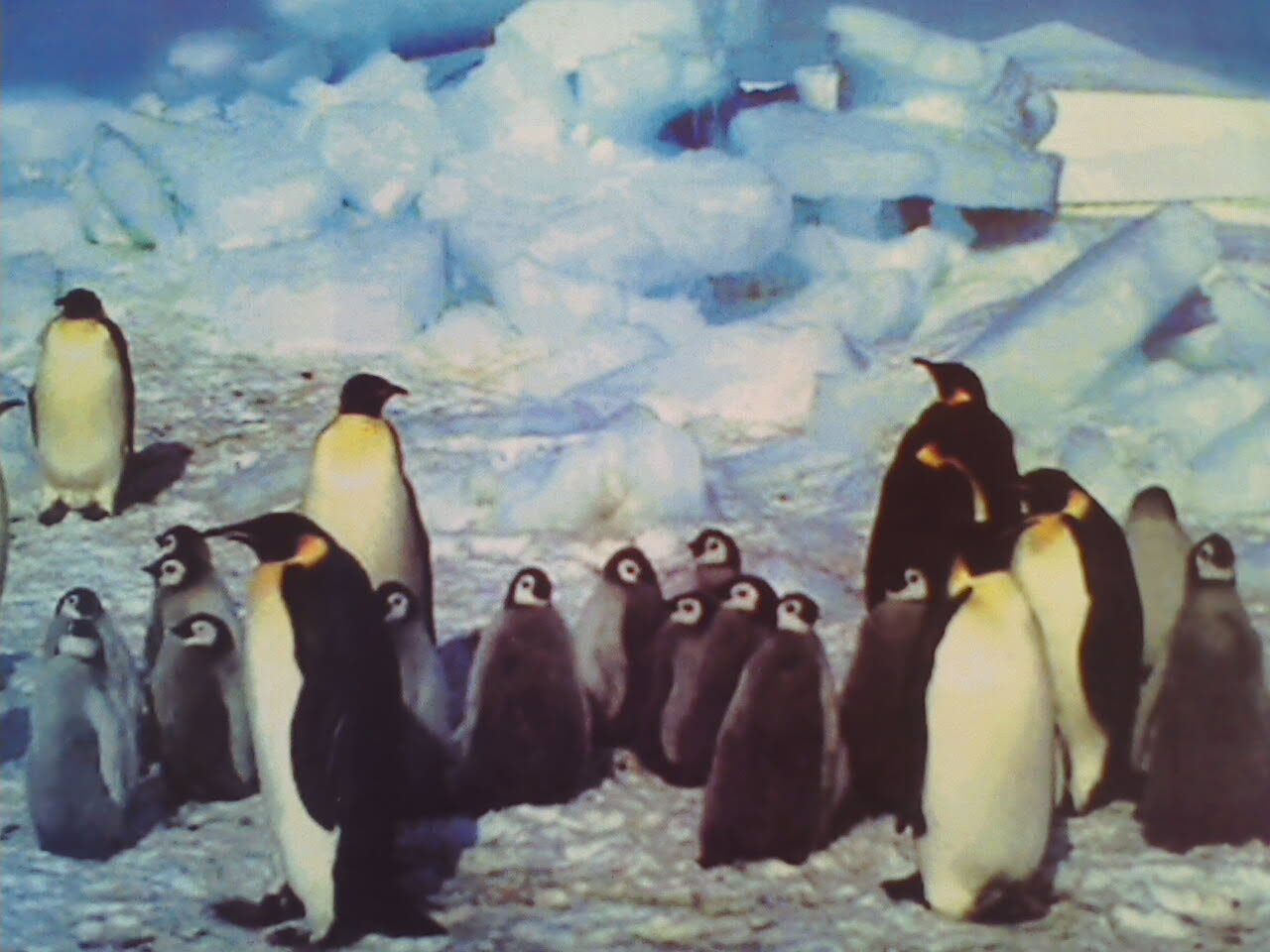 Chim cánh cụt sống ở vùng nào? Chúng có thể sống ở vùng khí hậu nhiệt đới không?
ẢNH HƯỞNG CỦA NHIỆT ĐỘ VÀ ĐỘ ẨM LÊN ĐỜI SỐNG SINH VẬT
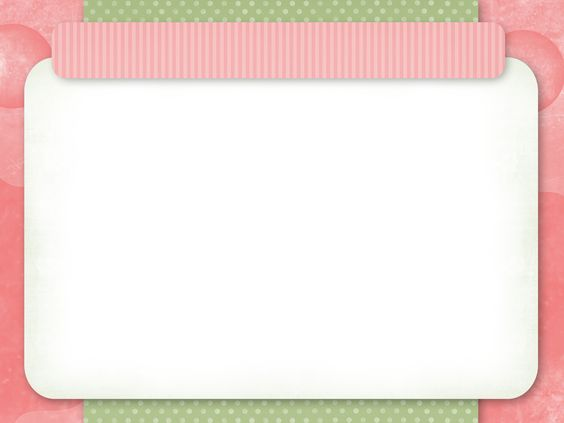 I. Ảnh hưởng của nhiệt độ lên đời sống sinh vật
Nhiệm vụ: Trả lời các câu hỏi sau
- Vậy nhiệt độ môi trường có ảnh hưởng 
như thế nào đến đời sống sinh vật?
- Người ta chia sinh vật thành mấy nhóm?
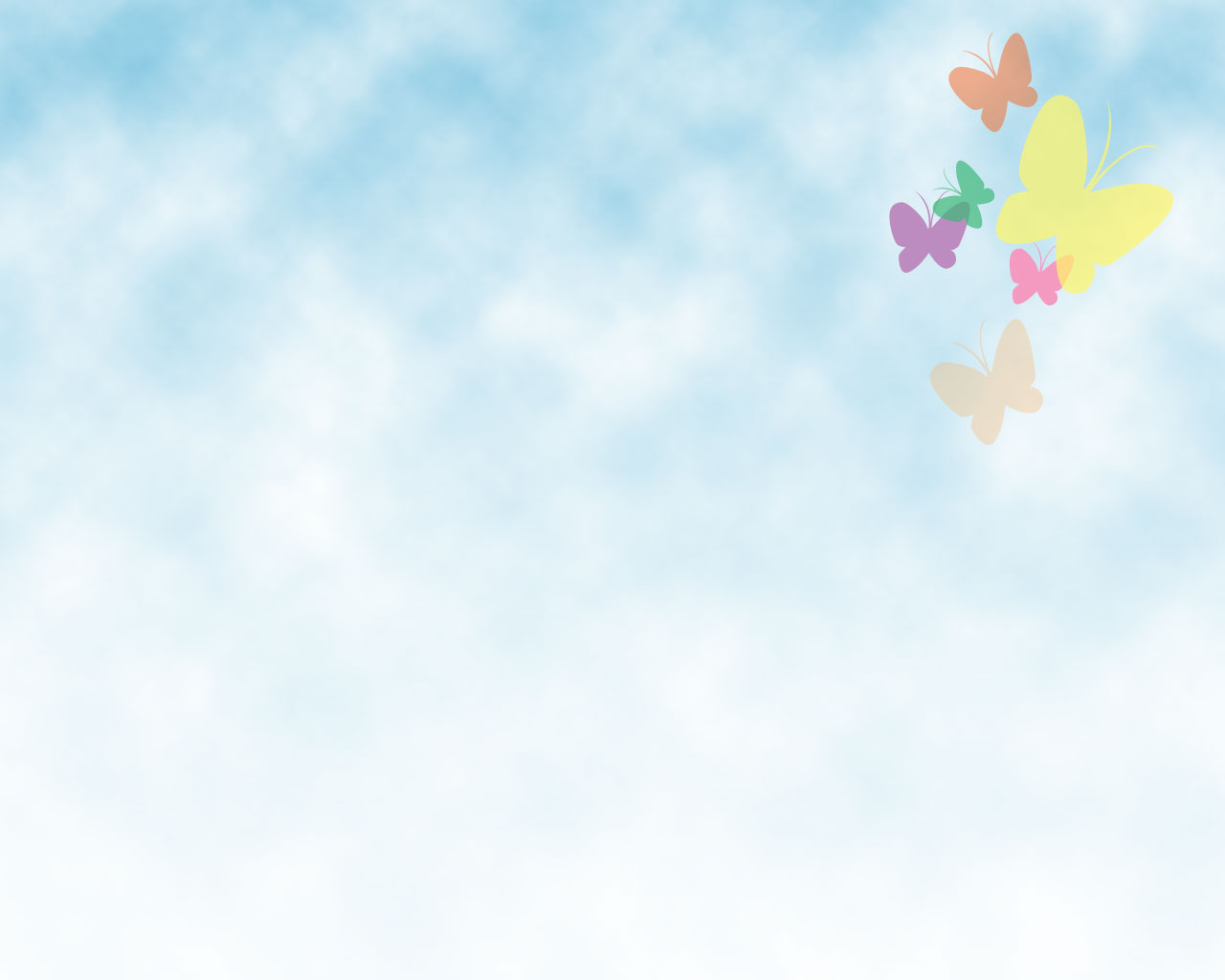 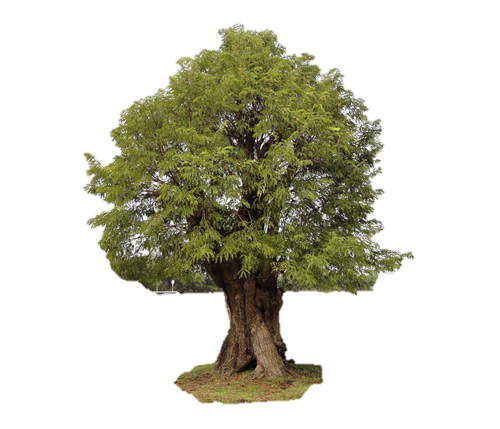 Đa số các sinh vật sống trong phạm vi nhiệt độ 
0 – 500 C
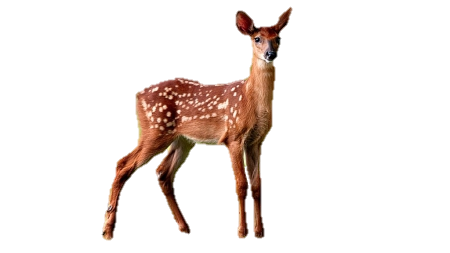 ? Đa số sinh vật sống được trong phạm vi nhiệt độ bao nhiêu?
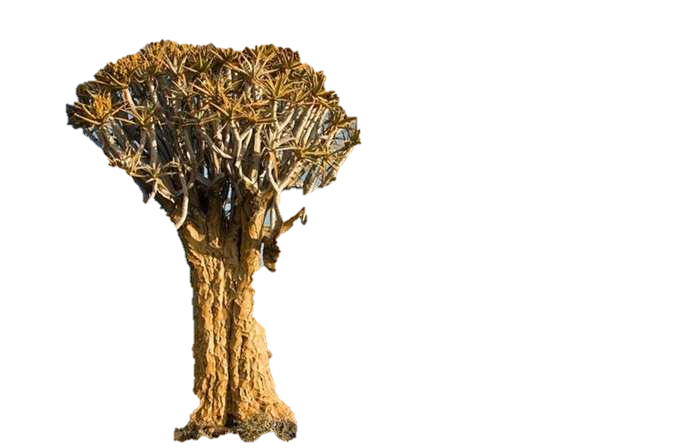 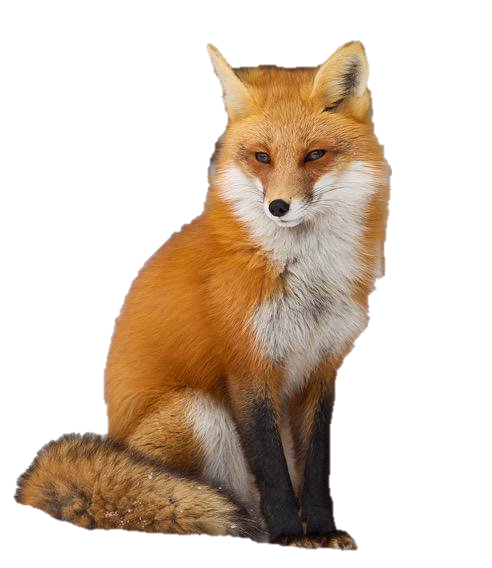 GIỚI HẠN CHỊU NHIỆT CỦA MỘT SỐ LOÀI
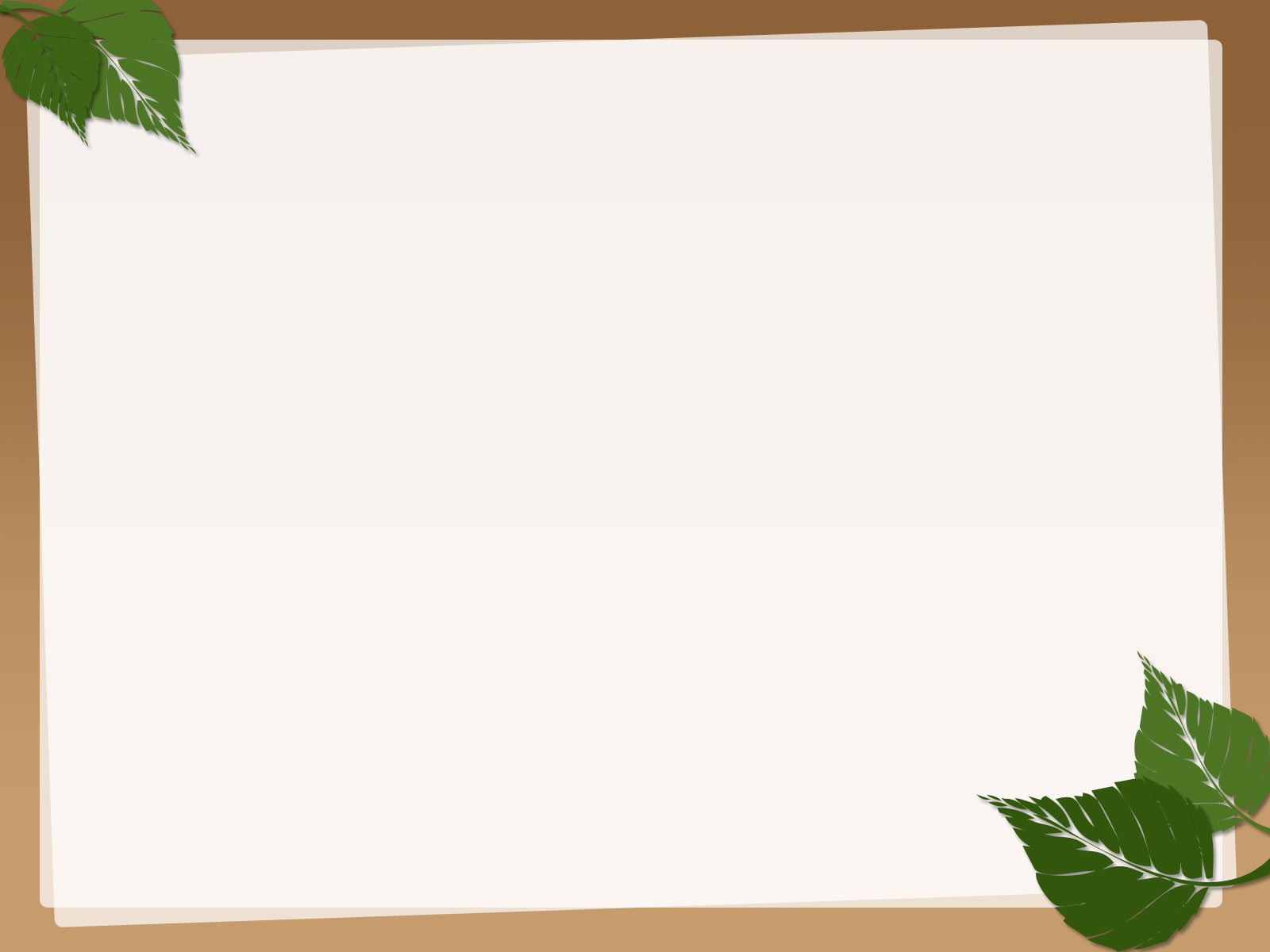 Vi khuẩn suối nước nóng chịu được nhiệt độ 70- 900C
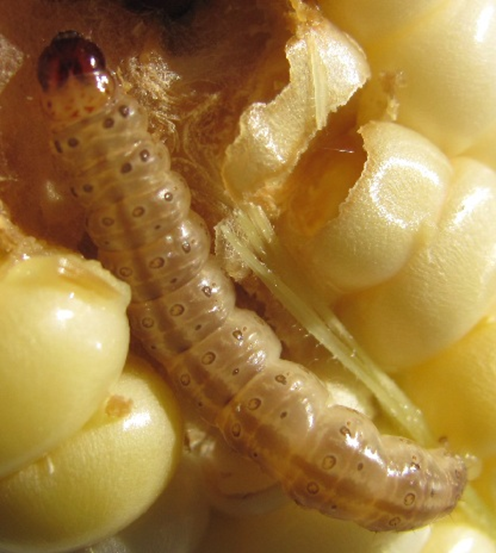 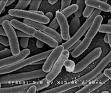 Ấu trùng sâu ngô chịu được nhiệt độ -270C
Ví dụ 1: Thực vật
Tầng cutin
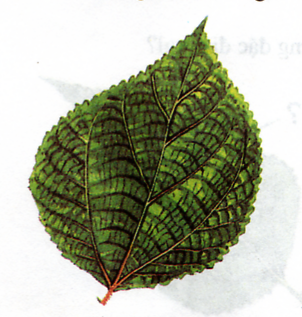 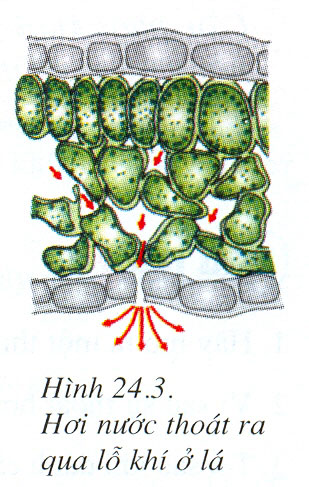 Cấu tạo trong của phiến lá
*Cây vùng nhiệt đới khô hạn
Để sống được với những điều kiện nhiệt độ khác nhau của môi trường, vậy thực  vật đều có những đặc điểm riêng thích nghi để tồn tại:
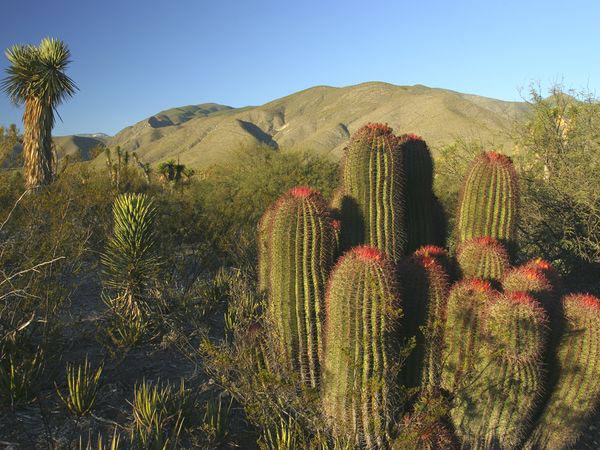 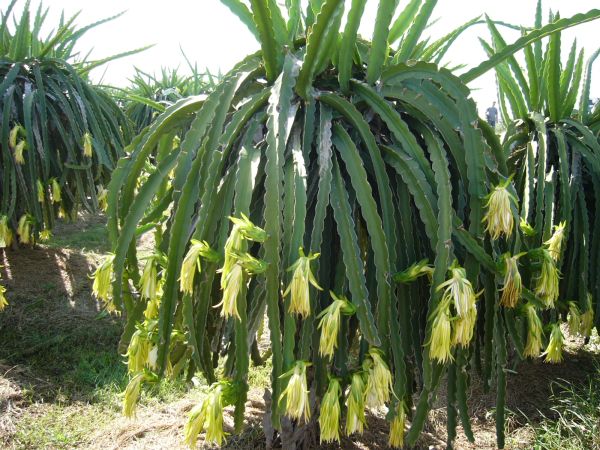 Cây thanh long
Cây xương rồng
Lá: Biến thành gai hoặc có tầng cutin dày để hạn chế thoát hơi nước khi nhiệt độ lên cao
Thân: Mọng nước để dự trữ nước nuôi cây
Rễ: Dài, lan rộng, bám sâu vào trong lòng đất để hút nước
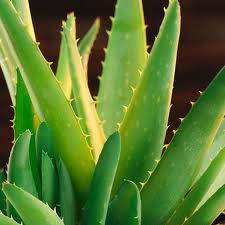 Cây nha đam
* Cây vùng ôn đới
Lá cây vàng vào mùa thu và rụng lá vào mùa đông
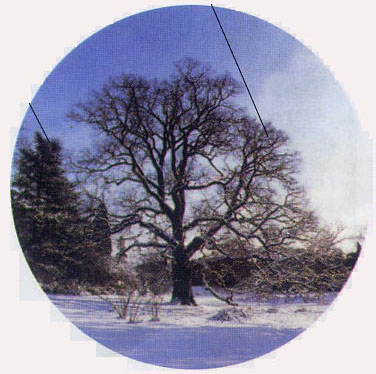 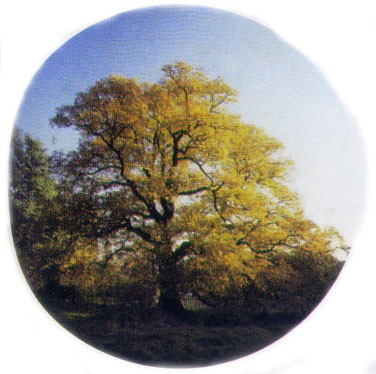 - Cây rụng lá để giảm diện tích tiếp xúc với không khí lạnh.
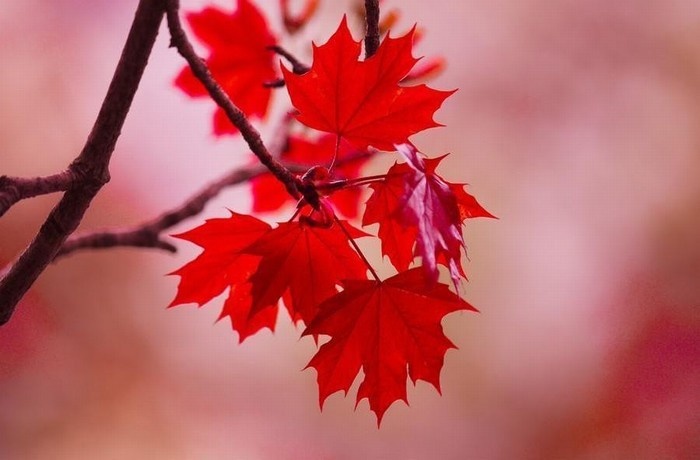 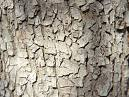 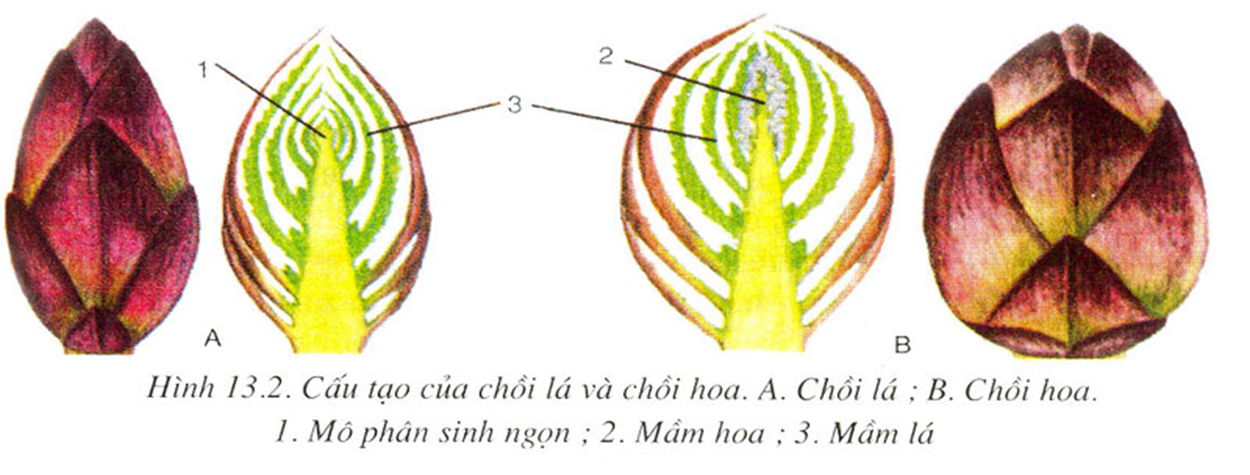 Chồi cây có các vảy mỏng bao bọc, thân và rễ cây có các lớp  bần dày để tạo thành những lớp cách nhiệt bảo vệ cây
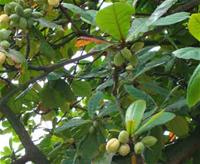 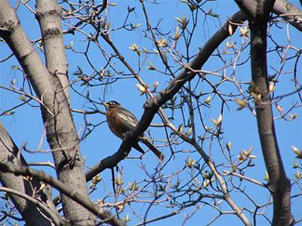 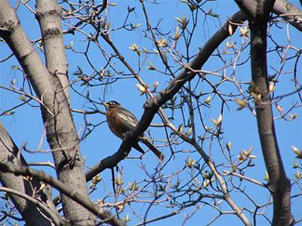 CÂY BÀNG
Hè
Xuân
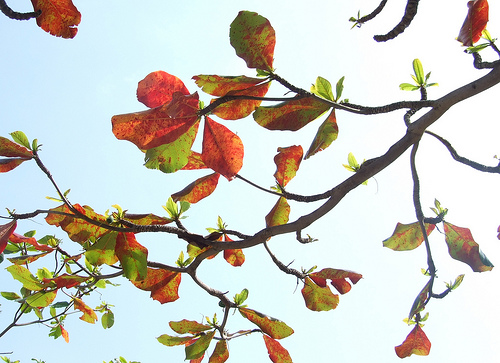 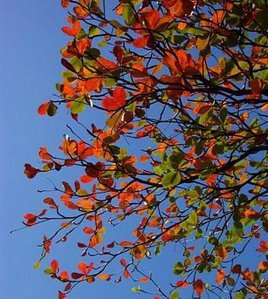 Thu
Đông
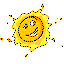 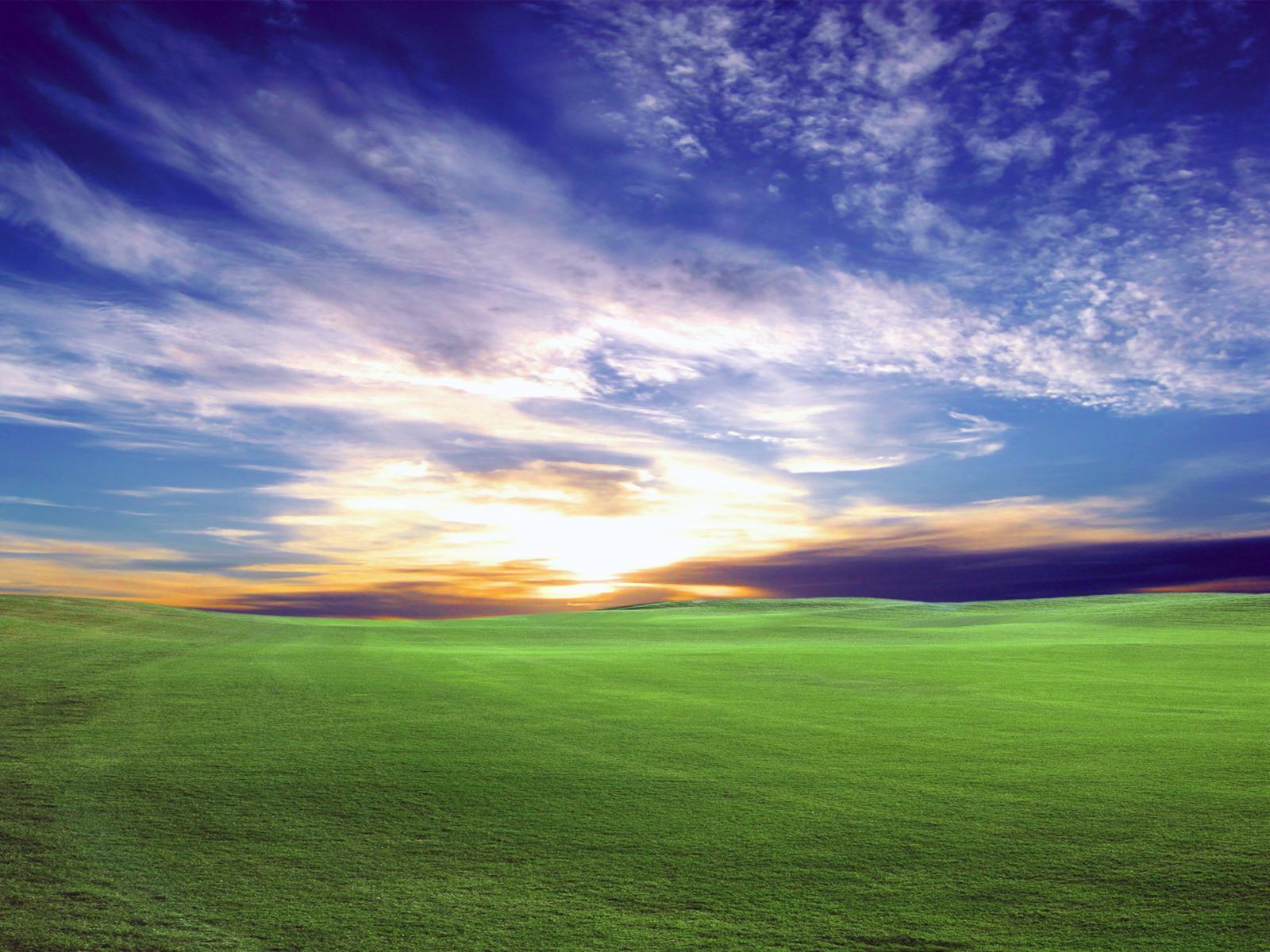 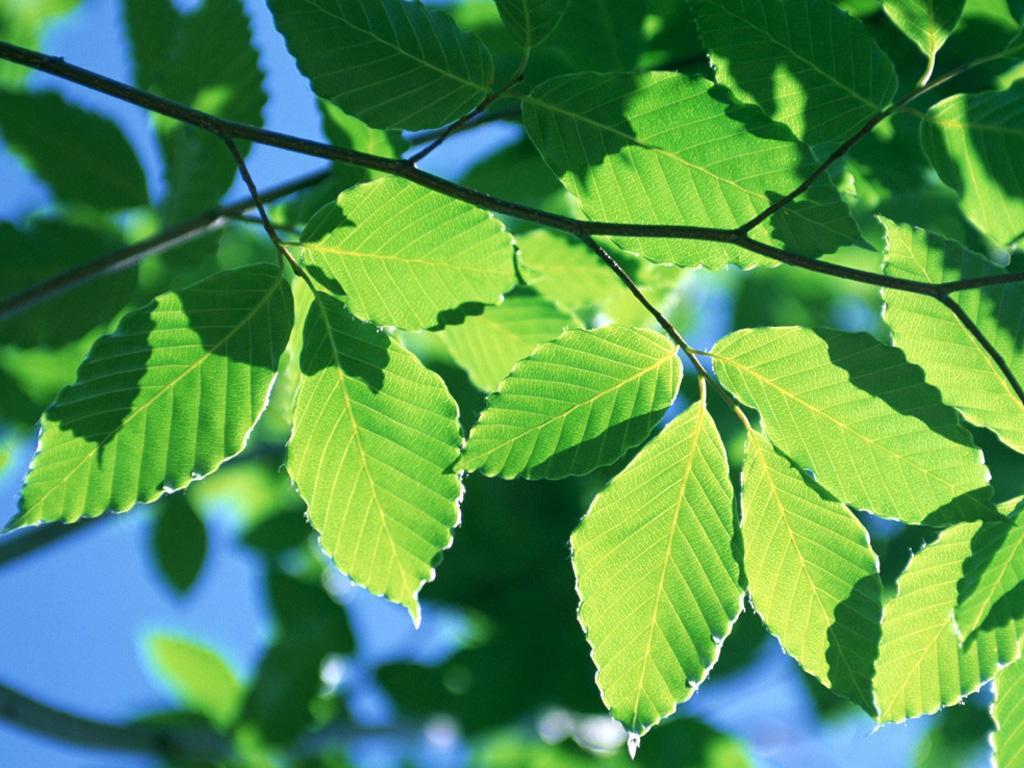 Ở lớp 6, các bạn đã học quá trình quang hợp và hô hấp của cây chỉ có thể diễn ra bình thường ở nhiệt độ môi trường như thế nào?
Cây chỉ quang hợp bình thường ở nhiệt độ trung bình từ 200 C – 300 C. Nhiệt độ cao quá ( 400 C ) hay thấp quá ( 00 C ) cây ngừng quang hợp và hô hấp.
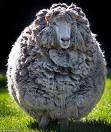 Cừu
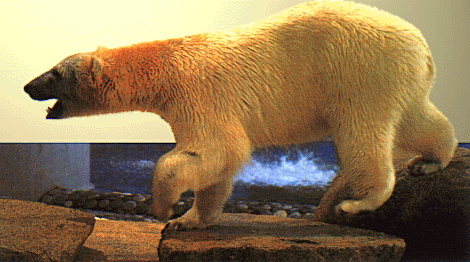 Gấu Bắc cực
Ví dụ 2: Động vật
*Động vật sống vùng lạnh
Lông dày và dài, kích thước cơ thể lớn, lớp mỡ dưới da dày.
*Động vật sống vùng nóng
Lông ngắn, cơ thể nhỏ.
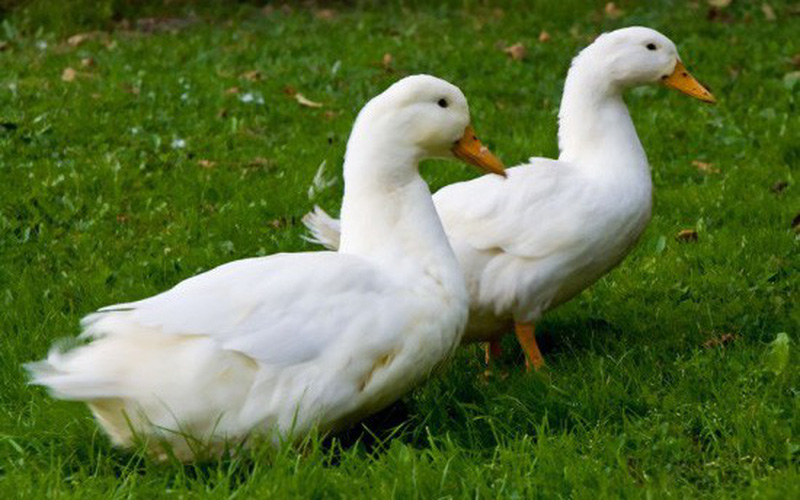 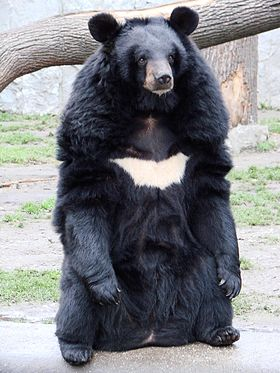 Gấu ngựa Việt Nam
Vịt
Ví dụ 3 : Nhiều loài động vật có tập tính lẩn tránh nơi nóng quá hoặc lạnh quá bằng cách : chui vào hang , ngủ đông hoặc ngủ hè…
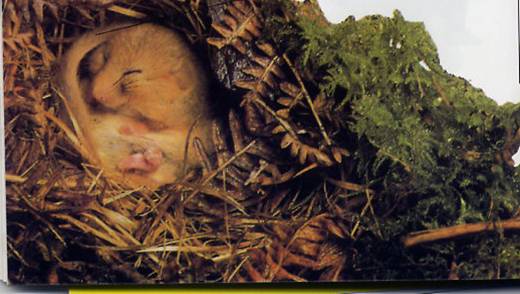 Chuoät soùc nguû ñoâng
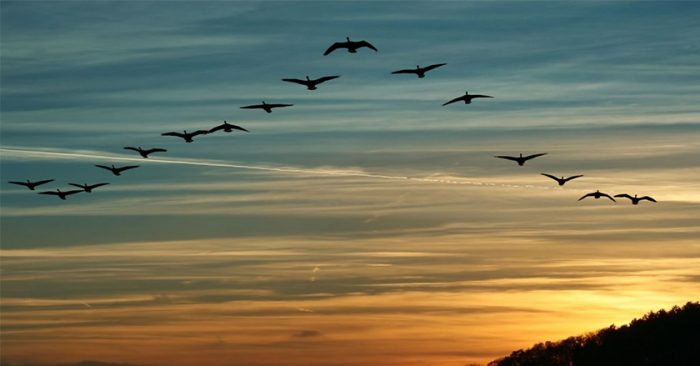 Chim di cư
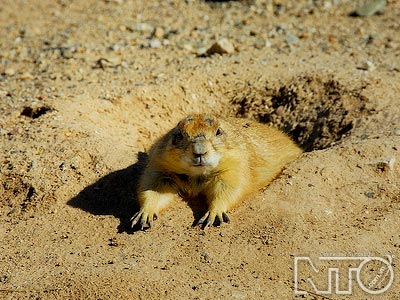 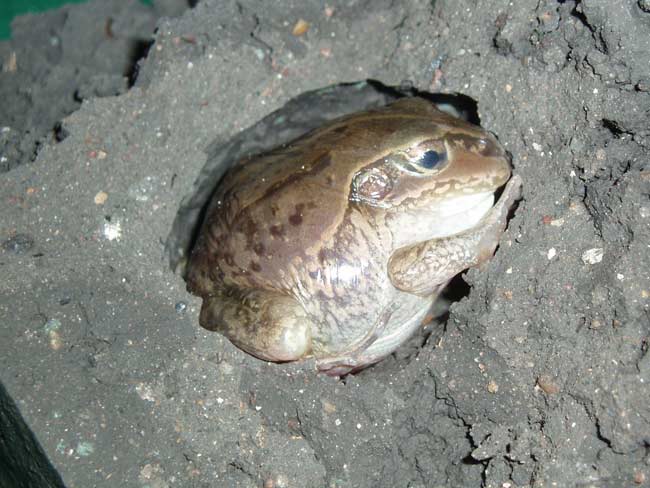 Chuột đào hang tránh nóng
Ếch chui vào hốc bùn ngủ đông
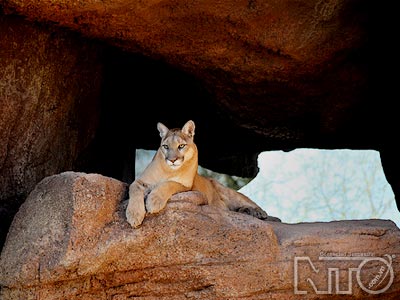 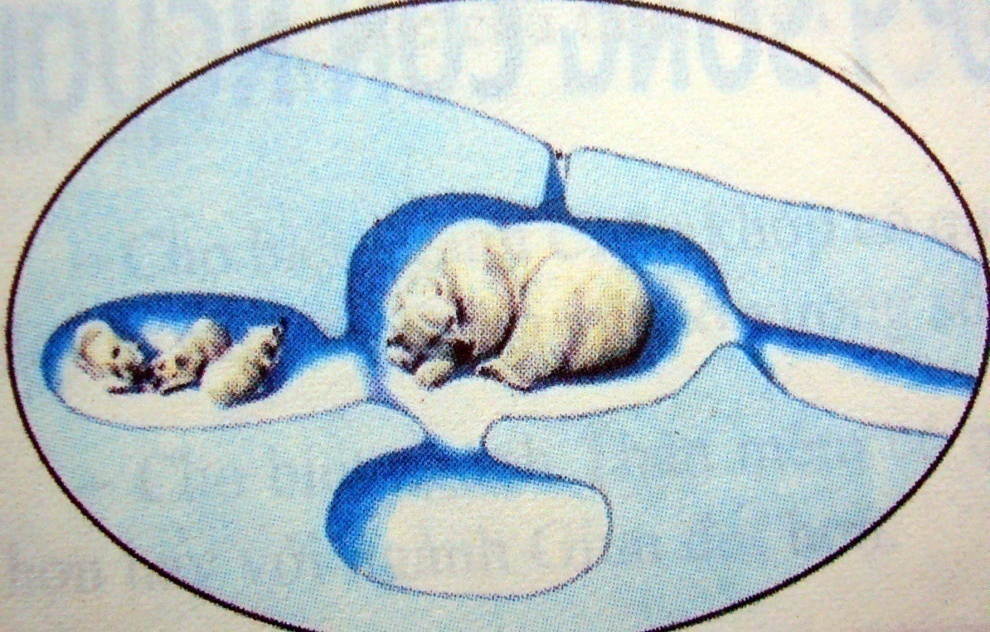 Gấu Bắc Cực ngủ đông
Sư tử tránh nóng trong hang đá
Sinh vật
 Sinh vật
 Mặt đất- không khí 
 Trong đất
 Trong nước
 Mặt đất- không khí
Vi khuẩn cố định đạm
 Nấm rơm
 Cây lúa
 Giun đất
 Cá chép
 Thằn lằn bóng đuôi dài
Mặt đất- không khí.
 Mặt đất- không khí.
 Mặt đất- không khí.
Chim bồ câu
 Thỏ
 Con người
Bảng 43.1 Các sinh vật biến nhiệt và hằng nhiệt
vi sinh vật
nấm, 
thực vật,
động vật không xương sống
cá
lưỡng cư, bò sát.
Chim
Thú 
Con người
ẢNH HƯỞNG CỦA NHIỆT ĐỘ VÀ ĐỘ ẨM LÊN ĐỜI SỐNG SINH VẬT
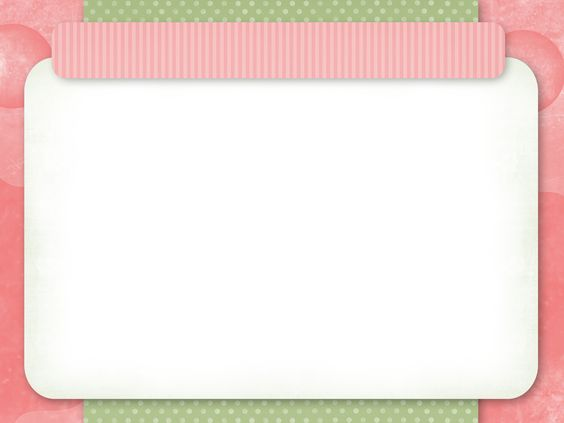 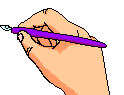 I. Ảnh hưởng của nhiệt độ lên đời sống sinh vật
- Đa số các sinh vật sống trong phạm vi nhiệt độ 0 - 500C. Tuy nhiên, cũng có một số sinh vật nhờ khả năng thích nghi cao nên có thể sống được ở nhiệt độ rất thấp hoặc rất cao.                       
- Nhiệt độ ảnh hưởng đến hình thái, các hoạt động sinh lí và tập tính của sinh vật.
- Sinh vật được chia thành hai nhóm:
+ Sinh vật biến nhiệt: có nhiệt độ của cơ thể phụ thuộc vào nhiệt độ của môi trường.
+ Sinh vật hằng nhiệt: nhiệt độ của cơ thể không phụ thuộc nhiệt độ môi trường.
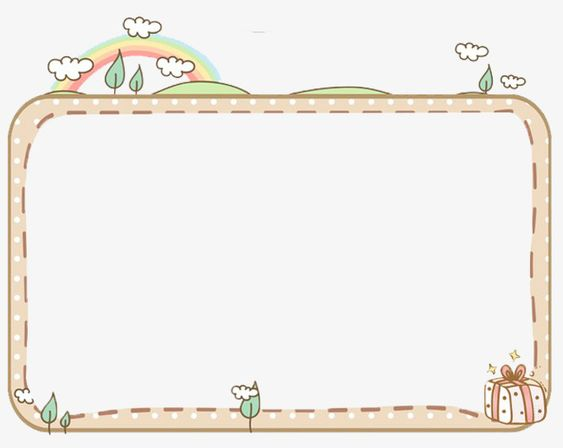 ? Trong hai nhóm sinh vật hằng nhiệt và biến nhiệt, sinh vật thuộc nhóm nào có khả năng chịu đựng cao với sự thay đổi nhiệt độ của môi trường?
Trong hai nhóm sinh vật hằng nhiệt và biến nhiệt thì nhóm sinh vật hằng nhiệt có khả năng chịu đựng cao với sự thay đổi nhiệt độ môi trường vì :
- Sinh vật hằng nhiệt là các sinh vật có tổ chức cơ thể cao (chim, thú, con người), đã phát triển các cơ chế điều hoà thân nhiệt giữ cho nhiệt độ cơ thể luôn ổn định không phụ thuộc vào môi trường ngoài.
ẢNH HƯỞNG CỦA NHIỆT ĐỘ VÀ ĐỘ ẨM LÊN ĐỜI SỐNG SINH VẬT
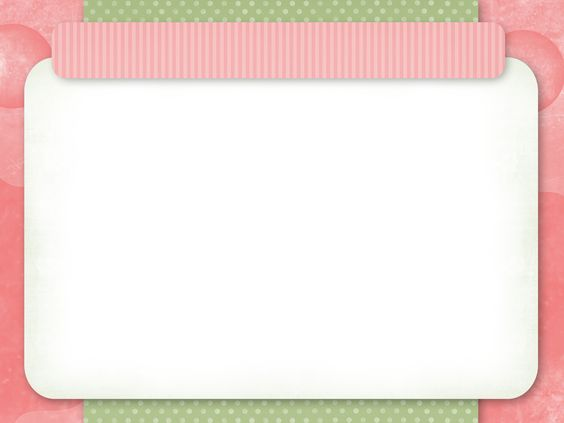 II. Ảnh hưởng của độ ẩm lên đời sống sinh vật
Nhiệm vụ: Quan sát hình ảnh và trả lời các câu hỏi sau:
Thực vật sống nơi ẩm ướt, thiếu ánh sáng có đặc điểm gì?
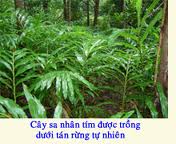 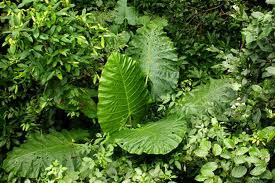 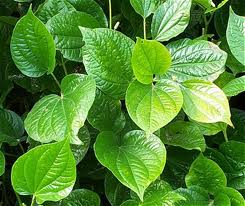 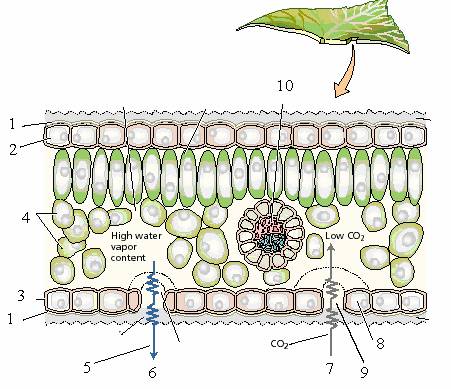 Cây sa nhân
Cây ráy
Cây lá lốt
Mô giậu
Thực vật sống nơi ẩm ướt, thiếu ánh sáng có phiến lá mỏng, bản lá rộng, 
mô giậu kém phát triển.
Thực vật sống ở nơi ẩm ướt, nhiều ánh sáng cây có đặc điểm gì?
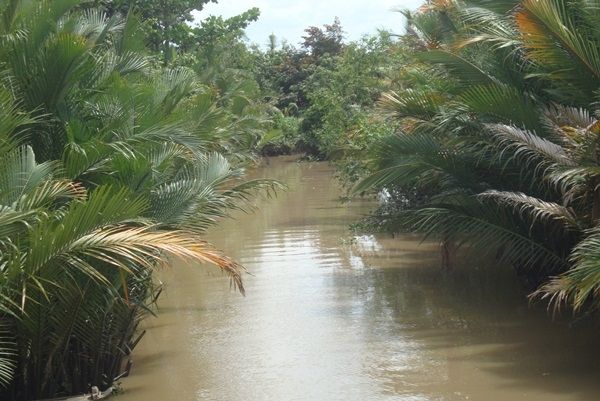 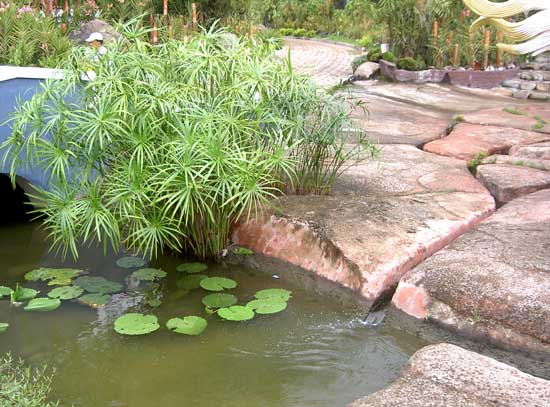 Cây thủy trúc
Cây dừa nước
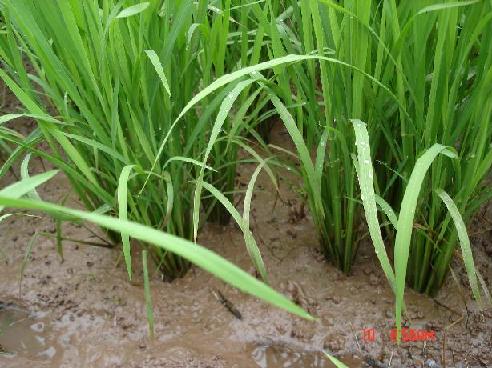 Phiến lá hẹp
Mô giậu phát triển
Cây lúa
Thực vật sống ở nơi khô hạn thực vật có đặc điểm gì để thích nghi?
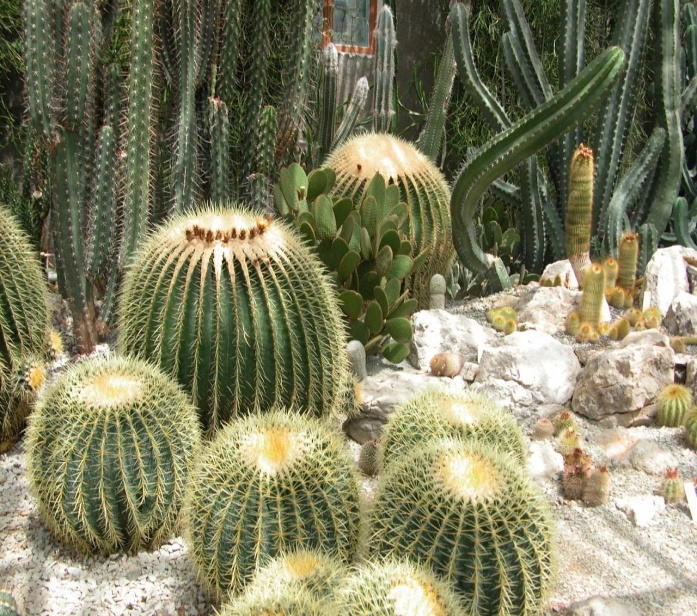 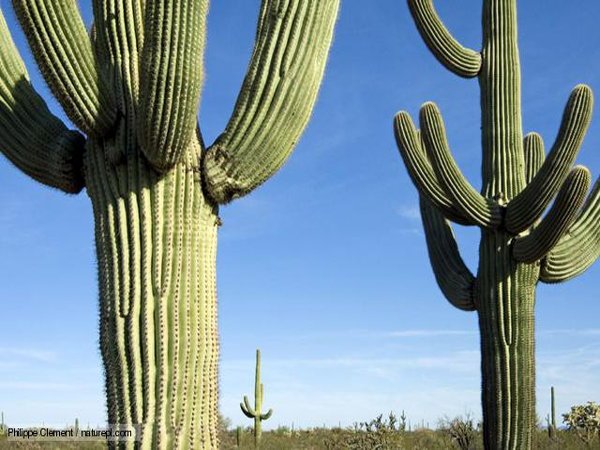 Cây xương rồng
Cây keo lạc đà
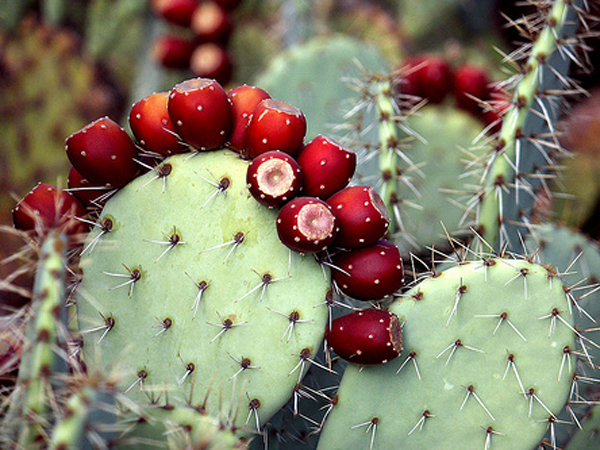 - Rễ ăn sâu, lan rộng
 Thân mọng nước
- Lá tiêu giảm hoặc biến thành gai
Cây lê gai
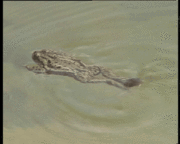 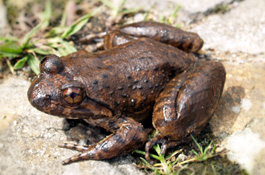 Ếch
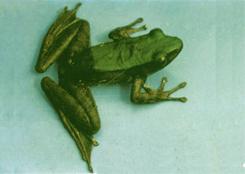 Da trần ẩm ướt,
 khi gặp điều kiện
 khô hạn dễ bị 
mất nước
Thường xuyên sống nơi có độ ẩm cao động vật có đặc điểm gì?
Sinh sống trên sa mạc động vật có đặc điểm gì?
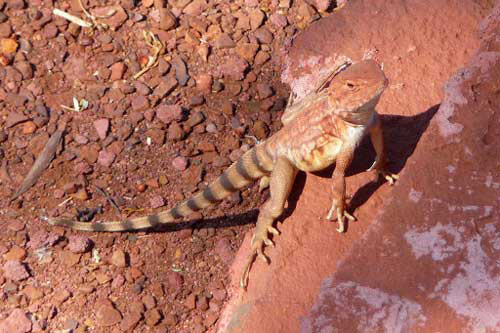 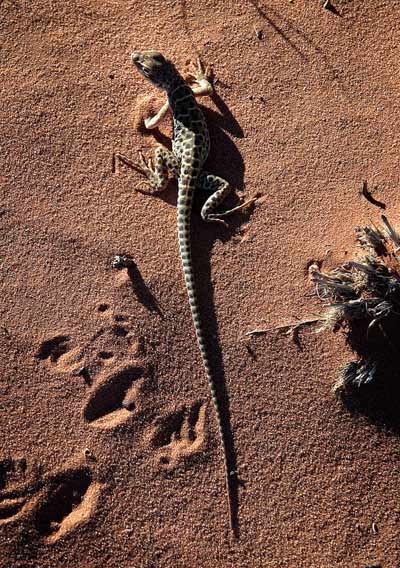 Thằn lằn sa mạc
Tắc kè
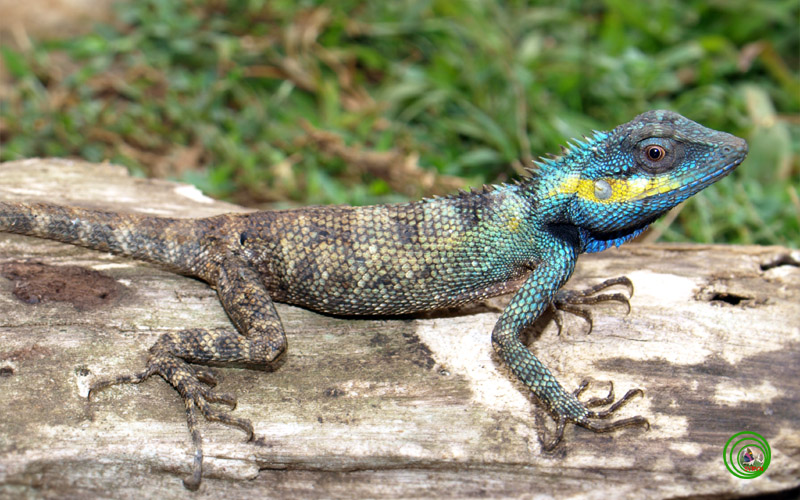 Có cơ quan tích trữ nước và cơ chế bảo vệ chống mất nước. VD như da có vảy sừng làm giảm khả năng mất nước .
Kỳ nhông
Động vật sống nơi ẩm ướt; nơi khô ráo có đặc điểm gì?
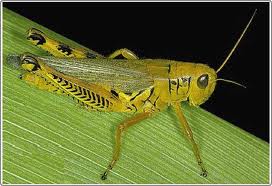 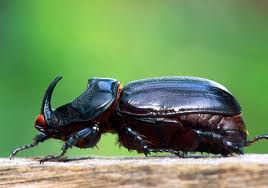 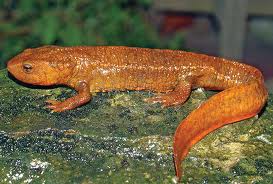 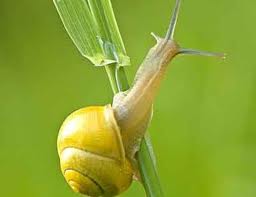 Cá cóc
Ốc sên
Bọ hung
Châu chấu
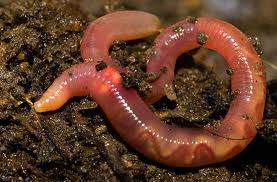 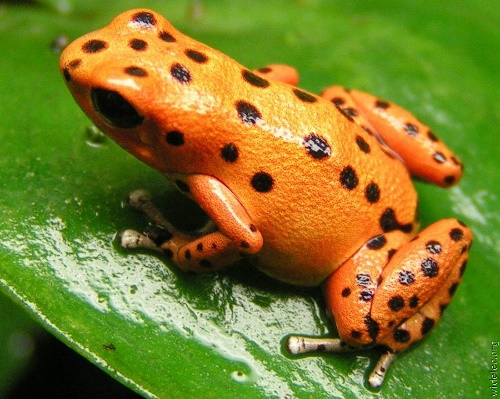 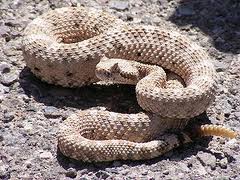 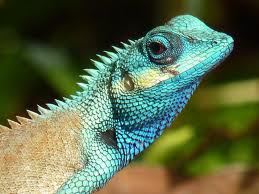 Giun đất
Ếch
Tắc kè
Rắn đuôi chuông
Động vật sống nơi ẩm ướt
Động vật sống nơi khô ráo
Da trần ẩm ướt, khi gặp điều kiện khô hạn dễ bị mất nước
Da có vảy sừng làm giảm khả năng mất nước .
Bảng 43.2 Các nhóm sinh vật thích nghi với độ ẩm khác nhau của môi trường
Lúa nước
Ruộng
Ráy
Dưới tán rừng
Trong vườn
Thuốc bỏng
Trên đồi
Thông
Ốc sên
Trên thân cây trong vườn
Giun đất
Trong đất
Thằn lằn
Vùng đất khô, đồi,…
Lạc đà
Sa mạc
ẢNH HƯỞNG CỦA NHIỆT ĐỘ VÀ ĐỘ ẨM LÊN ĐỜI SỐNG SINH VẬT
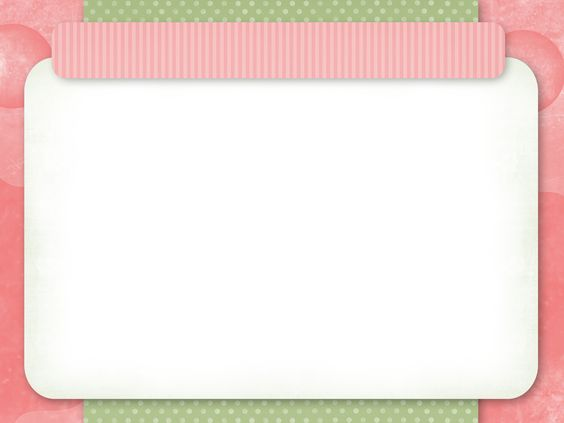 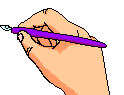 II. Ảnh hưởng của độ ẩm lên đời sống sinh vật
- Độ ẩm không khí và đất ảnh hưởng nhiều đến sinh trưởng và phát triển của sinh vật.
- Thực vật và động vật đều mang nhiều đặc điểm sinh thái thích nghi với môi trường có độ ẩm khác nhau.
- Thực vật được chia thành hai nhóm:
+ Thực vật ưa ẩm 
+ Thực vật chịu hạn
- Động vật được chia thành hai nhóm:
+ Động vật ưa ẩm 
+ Động vật ưa khô.
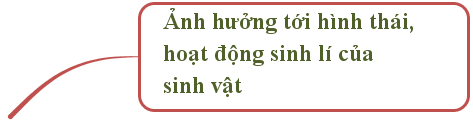 TỔNG KẾT
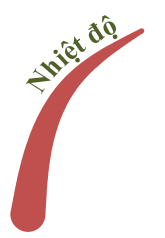 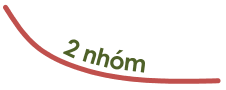 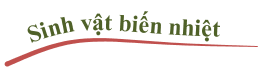 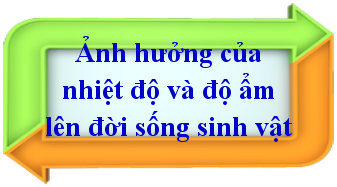 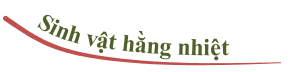 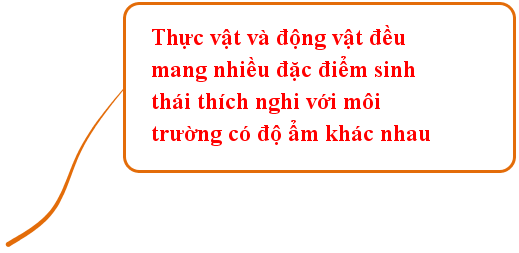 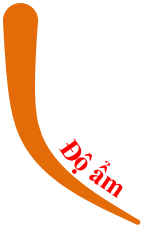 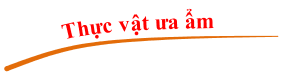 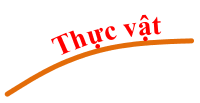 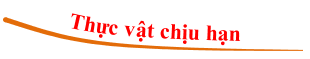 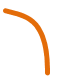 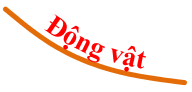 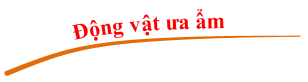 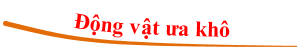 Hướng dẫn học tập ở nhà
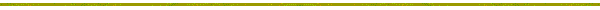 - Làm bài tập ở SBT 
- Chuẩn bị bài 44: 
           “Ảnh hưởng lẫn nhau giữa các sinh vật”